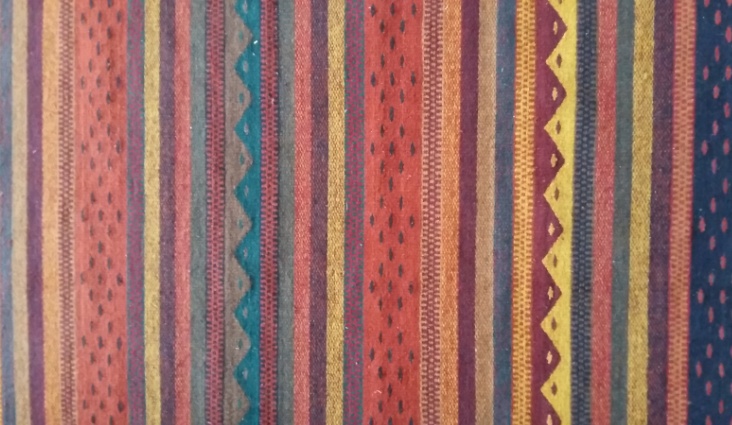 R. Schiavon, G. Polo
schiavonraffaela1@gmail.com
The changing face of abortion in Mexico
Objective: We searched for  numbers and characteristics of abortions attended in public  hospitals of MoH in Mexico.
Results: Between 2000-2022, 2,355.226 women were hospitalized for abortion, with the following distribution: uncomplicated abortions: 85.5%; complicated abortions: 7.94%; ectopic & molar: 7.97%; legal terminations: 0.57%. Excluding pathologic cases and LTP, proportion of complicated cases nearly halved over time: 9.85% in 2000 to 5.4% in 2022, with significant changes in distribution: infections declined, while hemorrhagic and pathological cases increased.
Methods: All ICD-10 codes (O00-O08) and Z303 for legal terminations were included.  Pathologic cases (ectopic and molar pregnancies: O00-O01) and complicated cases (O03 a O07, 4th digit 0,1,2,3,5,6,7,8 and all O08 category) were identified. Our primary outcomes were: numbers and rates of all abortions attended; numbers and rates of complicated abortions by year and by type of complications.
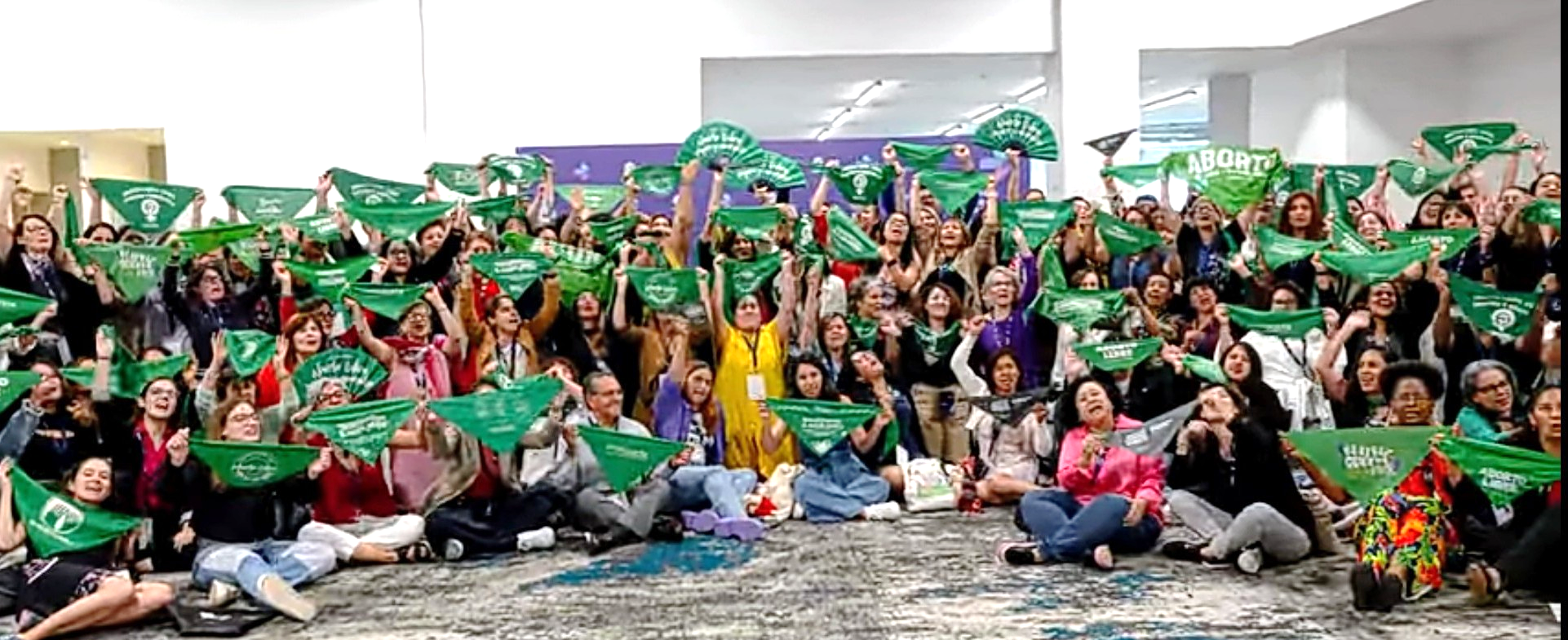 Conclusions: 
In the last 12 years in Mexico, hospitalizations due to abortion declined, and complications, including the most severe ones, decreased significantly; the accuracy  of registration improved.  Both legalization of abortion and  increased access to information, to medical abortion pills and to accompaniment probably contributed to the increased safety of the procedure.
E-Poster 
N° 848
* Rate: Hospitalizations by types of complication x 100,000 women